МИНИСТЕРСТВО ОБРАЗОВАНИЯ И НАУКИ РЕСПУБЛИКИ САХА (ЯКУТИЯ)
 МИНИСТЕРСТВО ИМУЩЕСТВЕННЫХ И ЗЕМЕЛЬНЫХ ОТНОШЕНИЙ
РЕСПУБЛИКИ САХА (ЯКУТИЯ)
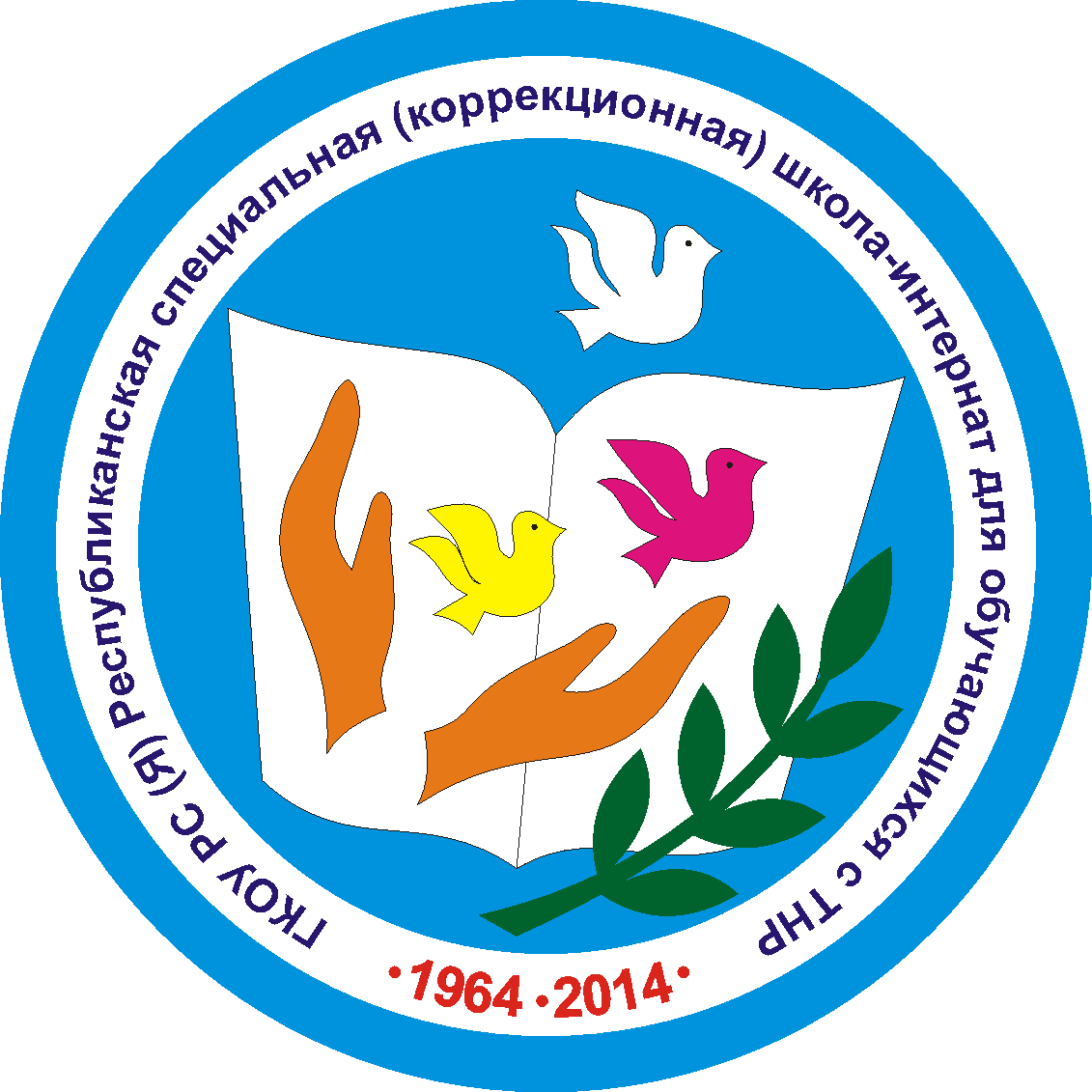 Государственное казенное образовательное учреждение 
Республики Саха (Якутия) «Республиканская специальная (коррекционная) школа-интернат для обучающихся с ТНР»
Информационная справка
Страницы истории…
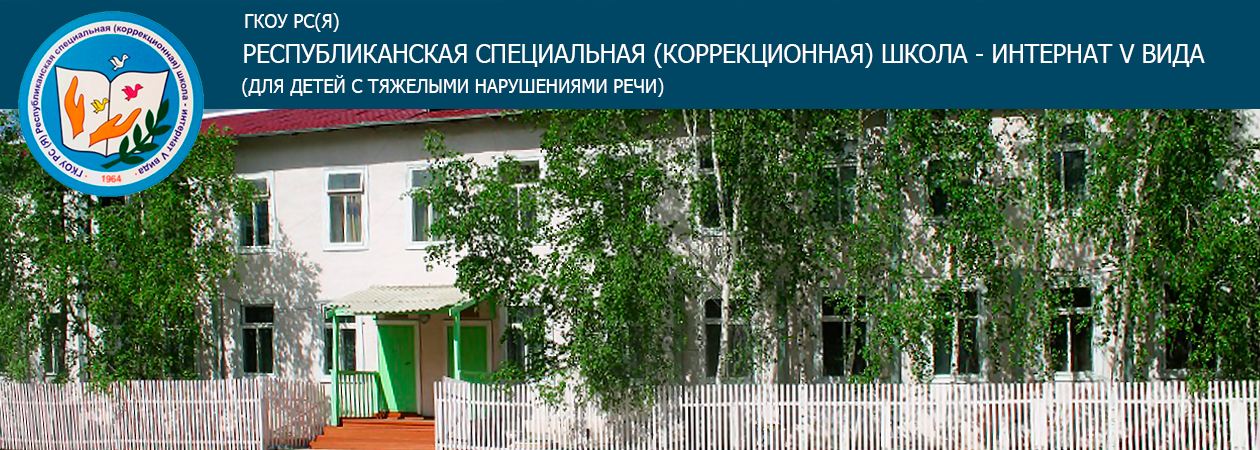 Официальный сайт http://rskshi5vida.ru/
Данные о контингенте обучающихся (воспитанников), формах обучения по состоянию на 2018-2019 уч.г
.
Классы-комплекты: по ступеням обучения, всего, в том числе объединенные по вертикали
Социальный паспорт школы
Социальные особенности семей обучающихся
II.Результаты деятельности школы- интерната, качество образования
Качество знаний обучающихся  
за 2017-2018 учебный год:
Начальная школа – 47,5 % (47,7 за 2016-2017 уч. год) – 
снижение 0,2%
Основная школа – 32,7 % (27,1 за 2016-2017 уч. год) – приращение 5,6%
Качество в среднем по школе – 40,1 % (31,6 за 2016-2017 уч. год), качество улучшилось на 8,5% по сравнению с  2016-2017 учебным годом. 
Качество за I полугодие в среднем по школе 
 41,4% было 36,6% за I  четверть, приращение на 4,8% по сравнению с I  четвертью.
Результаты государственной итоговой аттестации обучающихся за основную школу в 10-х классах 2017-2018 учебного года
Мониторинг поступления выпускников
Предметными комиссиями ЦМКО МО РС (Я) проверены и выставлены баллы. Оценки выставлены ГЭК МО РС (Я).
Достижения обучающихся на предметных олимпиадах городских и республиканских уровней среди коррекционных школ
Методическая тема школы
МО учителей начальных классов
МО учителей естественно-математического цикла
МО учителей гуманитарного цикла
МО  воспитателей
Формирование жизненных  и социальной компетенций  у воспитанников
Работа методических объединений:
Основными направлениями методической деятельности становятся:
формирование педагогического состава учреждения, отвечающего современным требованиям к системе образования;
изучение и внедрение образовательных стандартов (ФГОС ОВЗ и ФГОС ООО);
      реализация передовых методик преподавания, проведение предметных         недель;
организация самообразовательной работы учителей на заданные темы и ее последующий анализ;
оказание консультативной помощи с целью совершенствования форм и методов организации учебных занятий, поддержка молодых педагогов;
составление графика работы с учителями, подлежащими аттестации в текущем учебном году;
обобщение и внедрение полезного опыта работы, составление творческих отчетов педагогами
Сведения об использовании современных технологий в учебном процессе:
В 2017-2018 учебном году методическая работапедагогического коллектива была направлена:1. На внесение изменений в Адаптированную основную образовательную программу начального и основного общего образования, которая состоит из следующих разделов:
пояснительная записка;
планируемые результаты освоения обучающимися основной общеобразовательной программы начального общего образования на основе ФГОС ОВЗ и с учетом УМК «Школа России»; 
учебный план по БУП – 2002 г., по ФГОС ОВЗ;
программа формирования универсальных учебных действий у обучающихся на основе ФГОС;
программы отдельных учебных предметов, курсов,  
программа коррекционной работы в соответствии с ФГОС ОВЗ; 
программа внеурочных занятий;
рабочие программы внеурочных занятий по направлениям: общеинтеллектуальные, общекультурные, социальные, духовно-нравственное;
система оценки достижения планируемых результатов освоения основной образовательной программы начального общего образования и основного общего образования;  
-Программа духовно-нравственного развития и воспитания   обучающихся с ТНР на ступени НОО, 
- Программа формирования экологической культуры, здорового и безопасного образа жизни, 
-Программа духовно-нравственного развития, воспитания и социализации обучающихся на ступени основного общего образования, 
Программа формирования  жизненных компетенций обучающихся НОО  с ТНР ГКОУ РС(Я) «РС(К)ШИ для обучающихся с ТНР» , Протокол педсовета №1, приказ №1/10 от 03.09.18.
2.На составление рабочих программ и КТП в соответствии с требованиями ФГОС ОВЗ;
        3. На разработку индивидуальных программ обучения обучающихся, не усваивающих программный материал начального и основного общего образования, СИПР;
        4. На практическое внедрение новых технологий обучения: проблемное обучение, проектная деятельность с целью осуществления деятельностного подхода.
        5. Выявление затруднений, методическое сопровождение и оказание практической помощи педагогам в период перехода на ФГОС НОО ОВЗ;
        6. Разработка и утверждение адаптированной основной программы по учебным предметам ФГОС ОВЗ;
        7. Разработка и утверждение программы мониторинга у обучающихся с ТНР;
        8. Разработка и утверждение программы формирования УУД у обучающихся с ТНР;
        9. Разработка и утверждение инструментария мониторинга уровня сформированности УУД у обучающихся с ТНР
Достижения обучающихся начальной школы
Достижение обучающихся начальной школы в НПК
2016-2017 учебный год: 
Кемлиль  Ренат,  3 «в»  кл.
VI городской фестиваль детских научно-исследовательских, проектных  работ по инклюзивному образованию 
«Терра», «Сравнение антибактериальной  активности различных сортов  мыла» – II  место
Тихонов  Леон,  3 «б»  кл.
VI городской фестиваль детских научно-исследовательских, проектных  работ по инклюзивному образованию «Терра», «Сахар и конфеты «Вред  или польза» – диплом номинанта.
Макаров  Денис,  Петров  Айаал  «В  мире  добрых  сказок  К. Чуковского», II  место
Макаров  Денис,  «Моя профессия – моё  будущее»-II  место
Светлаков  Сергей,«Мой город – Якутск»,Диплом  III  степени
Светлаков  Сергей,«От добрых правил – добрые  слова и поступки», I  место
Николаев  Тимур, 3 «б»кл. Всероссийский  конкурс научно – исследовательских  работ «Как появляется плесень?»
Диплом I степени -Кл. рук. Атласова  А.А.
Морозов Вова, 2 «а» кл.Всероссийский  конкурс научно – исследовательских  работ «Какую пользу  приносит  хлорофилипт?»
Диплом III степени  Кл. рук. Мальцева А.В.
 Дъячковский Айсен, 2 «а» кл. Всероссийский  конкурс научно – исследовательских  работ «Мой  друг хаска» Диплом III степени Кл. рук. Мальцева А.В
Научно-исследовательская работа учащихся
Харлампьев Данил, ученик 8 класса , Диплом 1 степени в ХХ Республиканской  научно-практическая конференции молодых исследователей «Шаг в будущее-Инникигэ хардыы» имени академика В.П. Ларионова ( юниоры) 7-9 января , 2016 г. Секция «Спортивная наука и ЗОЖ», Рекомендован  для рассмотрения Экспертного совета III  Всероссийской научно-инновационной конференции школьников « Открой в себе Ученого» , г. Санкт-Петербург;
Федорова Милена, Спиридонова Айлаана – Диплом победителей III степени Всероссийского конкурса научно-исследовательских и творческих работ учащихся «Литературная Россия». 2018 г.;
Рудаев Иван, ученик 10 класса – Диплом II степени, дистанционная олимпиада по истории в Международном проекте «Videouroki.net», январь-февраль 2018 г.
Мониторинг здоровья
Рассмотрены в педсовете школы 2017-2018 г.г.
Профилактика дорожно-транспортного травматизма, безопасности обучающихся; Алгоритм выявления детей, оказавшихся в трудной жизненной ситуации; – протокол №2, от 1.11.2017 г.
Внедрение системы мониторинга здоровья обучающихся с ТНР и здоровьесберегающих технологий
Мониторинг уровня физической подготовленности обучающихся 2-10 кл,
Дорожная карта формирования здоровьесберегающегося образовательного пространства для обучающихся;  - протокол №5 от 28.12.2017
Достижения  вокального ансамбля «ШКОЛЬНЫЕ годы»
Соколова Алина, Иванов Никита, Ляпунов Саша, Сидорова Надя – диплом лауреата III степени Республиканского вокального конкурса «Созвездие талантов». 2017 г.;
Захаров Дьулус, Острелин Данил, Павлов Альберт – диплом лауреата II степени Республиканского вокального конкурса «Созвездие талантов». 2017 г.;
Дипломанты второго открытого межнационального республиканского фестиваля «Наследники Великой Победы». 2018 г.;
Лауреаты Гран-При инклюзивного международного фестиваля «Smart Art». 2018 г.;
Творческая студия «КЭРЭ»достижения за 2017-2018 год
Лауреат I степени V регионального конкурса-фестиваля «Зима начинается с Якутии» (г.Якутск), 2017, 2018 г.
Организовали и провели презентацию книги-альбома «Творческая студия «Кэрэ», посвященной 3-летию творческой студии «Кэрэ» (г.Якутск).
Диплом победителя I степени Второго всероссийского конкурса «Таланты России», номинация «Декоратино-прикладное творчество» (on-line). 
Диплом победителя за I место Всероссийского конкурса проектов «Проекториум» - 2018. Конкурсная работа «Технология изготовления нагрудно-наспинного украшения» (on-line).
II место в Международном инклюзивном SMART-ART фестивле «Заяви о себе!» по направлению «Уус-уран…Искусство. Art» (декоративно-прикладное искусство) (г.Якутск).
Лауреат I степени VI Республиканского детского фестиваля «ПЕРВЫЕ ШАГИ» в рамках VI Международного детского фестиваля  «Бриллиантовые нотки» (г.Покровск).
I место в XI Международном фестивале-конкурсе детского и юношеского творчества «Просторы вдохновения» в рамках проекта «Салют Талантов» (г.Астана, Республика Казахстан).
Достижение «Смайликов» 2018 г.
Международный фестиваль «Смарт». Диплом 2 степени «Музыкальная шкатулка». Март 2018 г.
II Открытый Международный Республиканский фестиваль «Наследники Великой Победы». Диплом участника. Апрель -2018 г.
Городской детский конкурс талантов «Две звезды». Диплом участника Июнь  2018 г.
Участники конкурса Республиканского реабилитационного центра по программе «Мы вместе». Ноябрь 2018 г. 
VI Республиканский конкурс фестиваль «Зима начинается с Якутии». Диплом Лауреаты 1 степени  в номинации «Вокал» . Декабрь 2018 г.
Спортивные достижения
2016-2017 у.г.

3 место по футболу на региональном этапе Всероссийских соревнований по футболу «Будущее зависит от тебя» ,1 группа 
Абсолютный чемпион в Республиканских Играх «Игры Боотуров 2016»
 
2017 – 2018 у.г.   
2 место по футболу на региональном этапе Всероссийских соревнований по футболу «Будущее зависит от тебя» ,2 группа 
2 место в военно-спортивной игре Мамонт -2018 среди коррекционных школ
2 место  в соревновании «Радиосвязь» Финала XIX  военно-спортивной игры«Снежный Барс», посвященной 110- летию Героя  Советского Союза Ф.М. Охлопкова 
Победители Республиканских Военно-спортивных игр «Снежный Барс» этапе радио связь  
1 место по стрельбе в  спартакиаде «Юный Динамовец»
2017-2018
Данилов Эрхан,  2 «а» кл.
VII городской фестиваль детских научно-исследовательских, проектных работ по инклюзивному образованию «Терра», «Соки и напитки: Витамины  или химикаты» – Диплом  2  ст.
Осипов Макар, Региональный конкурс научно-исследовательских работ «Мой край – моя Россия», Диплом 3 степени
Горохов Артур, 1 Всероссийский конкурс «Таланты России»; номинация «Лучшая презентация». Название конкурсной работы «Секреты яблока»; Диплом 1 степени
Республиканский конкурс рукотворной куклы, посвященный международному Дню девочек.- Семенова Вера заняла 3 место в номинации «Сувенирная кукла». Ей присуждены Диплом и Сертификат на 1 тысячу рублей от магазина «Радужное дерево», декабрь 2017., рук. Румянцева Н.Н. 
Республиканский интернет –викторина, посвященная вхождения Якутии в состав России: Диплом 2 степени Рудаев И, Захаров Дь- рук. Ионова В.Н. 

Фестиваль научно-исследовательских и проектных работ «ТЕРРА» 2018:
Диплом 2 степени – Федорова Милена – рук. Габышева В.П.
Конкурс детских проектов «Вместе мы можем» :
Диплом 2 степени – Федорова Милена, рук. Габышева В.П.
Достижения по профессиональному мастерству «Абилимпикс»
III Региональный  отборочный этап IV Национального чемпионата профессионального мастерства среди людей с инвалидностью «Абилимпикс» в Республике Саха (Якутия). – 1 место по компетенции «Бисероплетение» –Спиридонова Айлана
IV Национальный  чемпионат профессионального мастерства среди людей с инвалидностью «Абилимпикс» г. Москва- 3 место Спиридонова Айлана
 II Регионального отборочного этапа Национального чемпионата профессионального мастерства для людей с инвалидностью «Абилимпикс» в Республике Саха (Якутия)- 2017 Компетенция "Экономика и бухгалтерский учет:
-1 место - Капитонов Дмитрий Викторович, выпускник Финансово-экономического колледжа им. И.И. Фадеева; колледжа им. И.И. Фадеева; 2  место – 2016 г.
Участники III Регионального  отборочного этапа  IV Национального чемпионата профессионального мастерства среди людей с инвалидностью «Абилимпикс» в Республике Саха (Якутия). –  Харлампьев Д.(2018Г) и Никифоров В.(2017г) – студенты Якутского Колледжа Связи и Энергетики им. П.И. Дудкина
Егоров Владимир, выпускник 2017 г – 3 место «Молодые профессионалы» ( Якутский пром. техникум им. Т. Десяткина)- компетенция «Электромонтаж»
:
Показатели обучающихся, состоящих на ПДН, КДН, ВШУ.
Итоги диспансеризации
Заболеваемость обучащихся за 2015-2018
.
Текущая заболеваемость и пропуски по болезни на 2017-2018 году :
РАЗДЕЛ III.
Методическая работа школы- интерната
Проведение городских и республиканских мероприятий на базе -школы
VI Республиканская олимпиада по русскому языку среди учащихся 5 – 9 классов специальных (коррекционных) образовательных учреждений – март , 2012- 2018г
Метапредметная семейная олимпиада среди обучающихся коррекционных школ, апрель 2015- 2018
Республиканские спортивные  состязания «Игры Боотуров»
На заседаниях МО, тематических педсоветах обсуждались следующие темы:
- «ФГОС ОВЗ – стратегия обновления содержания образования и достижение нового качества его результатов» (2.02.2018 г.)
- «Коррекционно-развивающая работа во внеурочной деятельности по ФГОС ОВЗ НОО» (13.12.2018 г.);
- «Системно-деятельностный подход в обучении предметам гуманитарного цикла» (28.02.2018 г.);
- «Формирование социальной и жизненной компетенции у обучающихся с ТНР» (октябрь 2018 г.);
V. Кадровое обеспечениеПоказатели по уровню квалификации
Количество работников  -78, 
из них пед работников – 56
Открытое образовательное пространство школы позволяет обеспечить развитие личности обучающихся, оптимальную их социализацию в процессе социального партнерства школы с другими социальными институтами, образовательными системами, педагогическими культурами.
Социальные партнеры
Спортивно-оздоровительный комплекс «Дохсун»
ГБУ РС (Я) «Республиканский центр адаптивной физической культуры и спорта»
«Совет ветеранов» Автодорожного округа г. Якутска
МОБУ ДОД «Дворец детского творчества»
МОБУ ДОД «Солнечный мир»
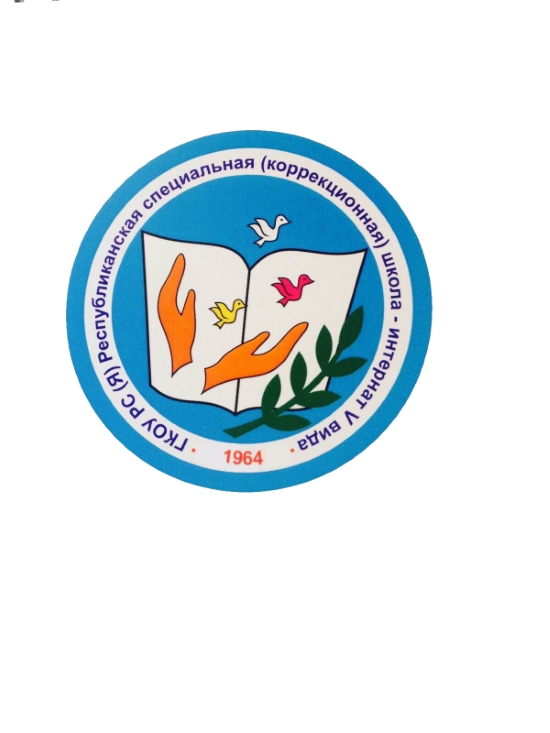 ГКУ РС(Я) «Республиканская библиотека для слепых»
Детская республиканская газета «Юность Севера»
Детская республиканская газета «Кэскил»
Благотворительный фонд «Харысхал»
Национальный художественный музей РС(Я)
Договоры сотрудничества:
- МОБУ ДОД «Дворец детского творчества,  бессрочный договор от № 2-457-1 от 17.10.2014)
- МОБУ ДОД «Солнечный мир»,  бессрочный договор от   01.09.2015 г;
- Национальный художественный музей РС(Я), бессрочный договор  от 27.09. 2016 г;
- Спортивно-оздоровительный комплекс «Дохсун», бессрочный  договор от 30.09.16 г.
- ГБУ РС (Я) «Республиканский центр адаптивной физической культуры и спорта»,  бессрочный договор от 28.09.2015 г.
-Благотворительный фонд поддержки детей –инвалидов  и детей с ОВЗ РС(Я) «Харысхал» ,  бессрочное соглашение  №122/10-15 от 30.120.2015 г. 
ЯГСХА;
Внеурочная деятельность
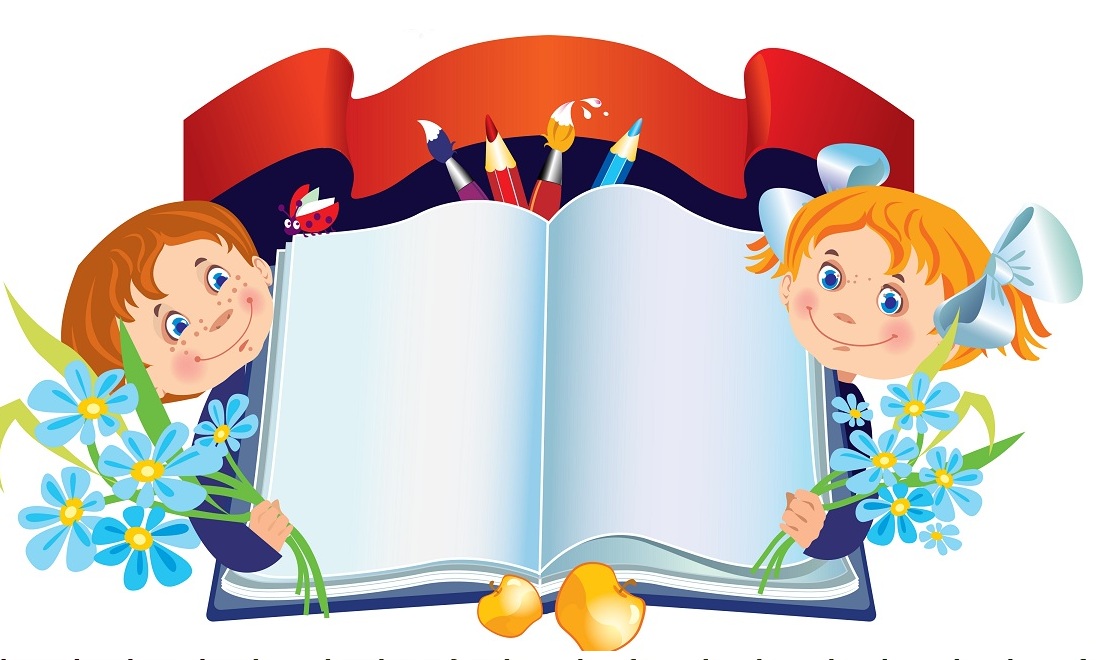 Проектная деятельность школы
Успех  в современном мире во многом определяется способностью человека организовать свою жизнь как проект: определить дальнюю и ближайшую перспективу, найти и привлечь необходимые ресурсы, наметить план действий  и, осуществив его, оценить, удалось ли достичь поставленных целей. Сегодня в школе есть все возможности для развития проектного мышления с помощью особого вида деятельности учащихся - проектной деятельности.ПРОЕКТ КАК ВИД САМОСТОЯТЕЛЬНОЙ ТВОРЧЕСКОЙ РАБОТЫНаши школьные проекты:1.  Проект «О, спорт - ты мир» , 2013-2017 г. ( закрыт,  май 2017 г)
2.Проект «Экология начинается с меня», 206-2017 ( закрыт , декабрь 2018)
2.Уол ого-кэскилбит, 2018-2020 г3.  Проект «Дарить добро», 2014- 2017, 2017 – 2019 г.4. Проект «Новогодняя сказка» - декабрь, 2018г
5. «Социальное партнерство  со стейкхолдерами в режиме открытого образовательного пространства»
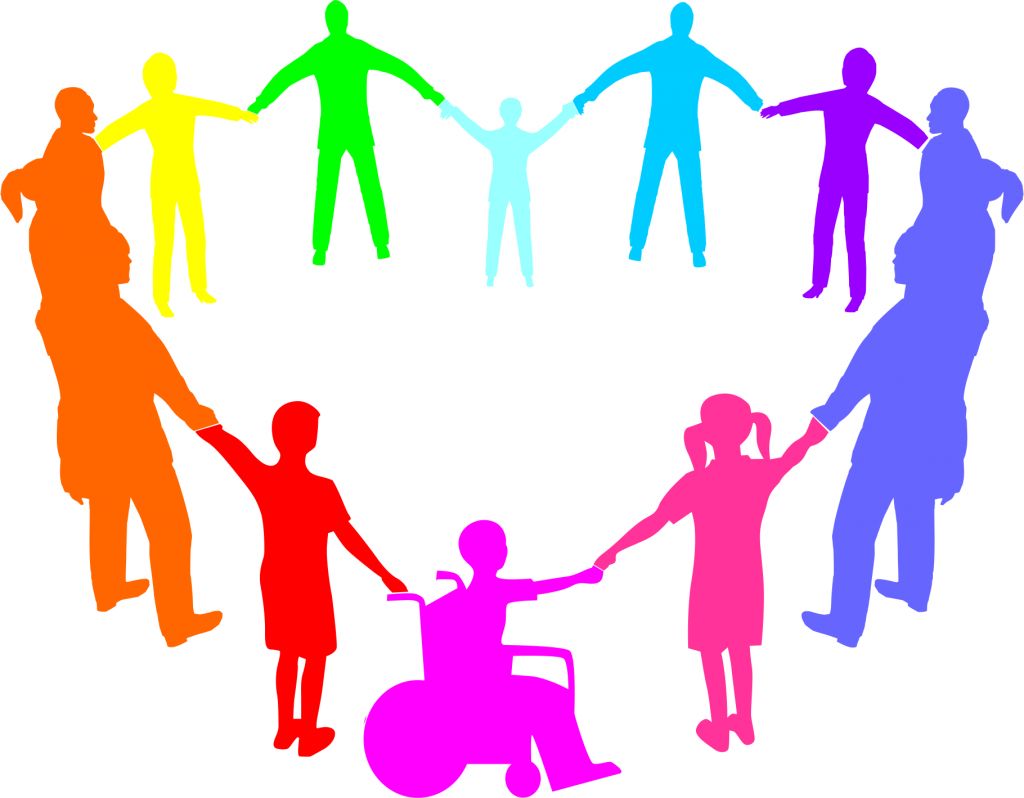 Социальный проект «Дарить добро »начато: 1 сентября 2014 года
Первые шаги проекта: 
I Республиканская ярмарка добра «Краски жизни».
Организатор: Благотворительный фонд «Харысхал», Общественная плата РС(Я), ТРК «Туймаада» и др.
Наша школа представила проект «Дарить Добро», который был посвящен нашему ученику 7 «а» класса Червякову Савелию. Все вырученные средства от продажи  новогодных подарков были вручены его семье.
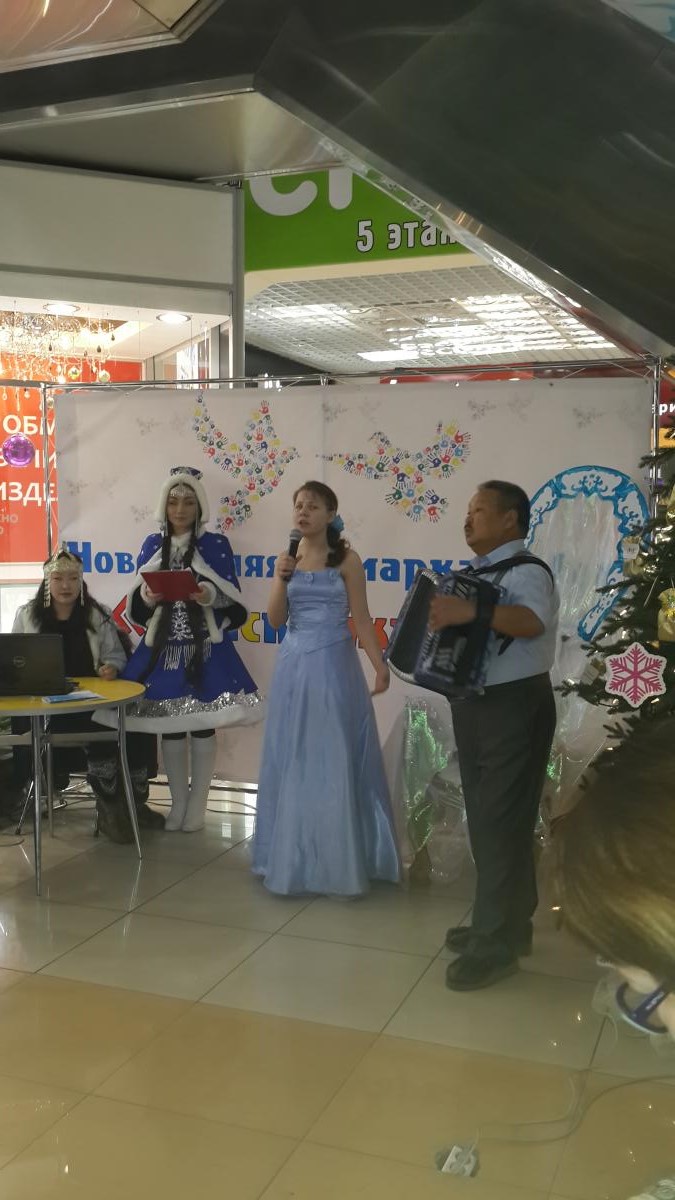 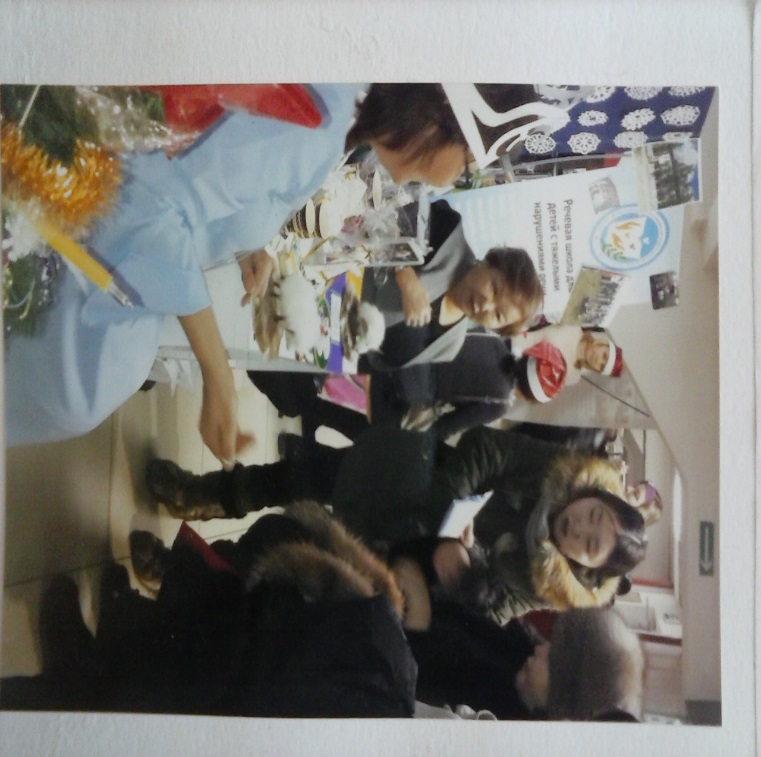 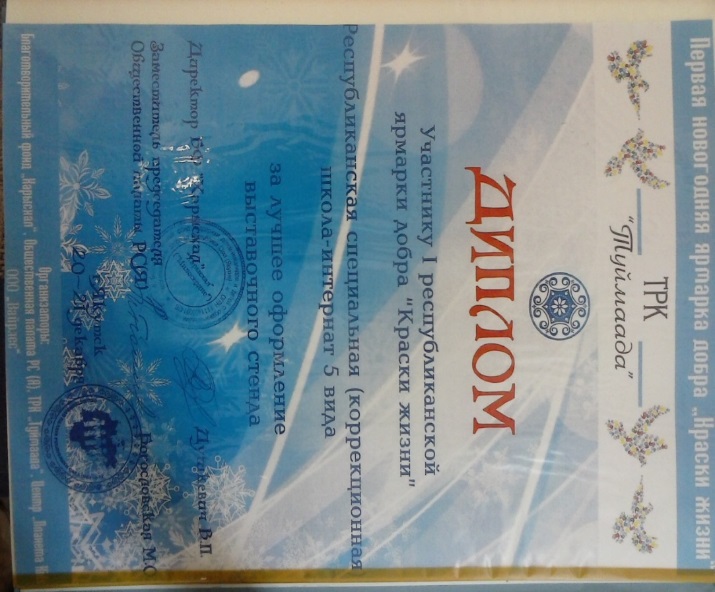 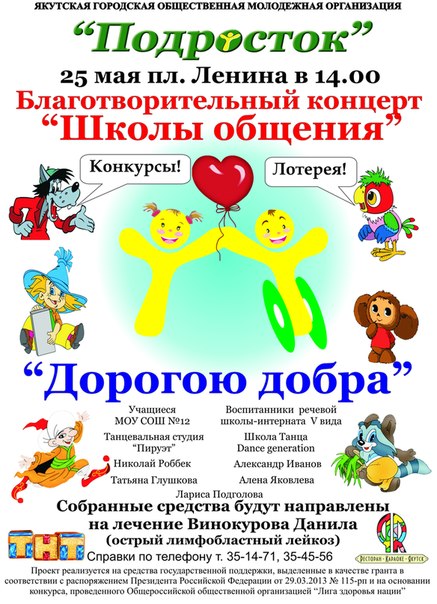 Май, 2015
Благотворительный концерт «Школа общения» «Дорогою добра». 
Организатор: ЯГОМО «Подросток».
Обучающиеся наравне со звездами сценами и известными людьми исполняли совместные песни. 
В концерте принимали участие Алена Яковлева, Николай Роббек, Александр Иванов, Лариса Подголова, Татьяна Глушкова, хореографическая студия «Пируэт», Школа Танца «Dance generation».Во время концерта проведен сбор средств на лечение Винокурова Данила (острый лимфобластный лейкоз).
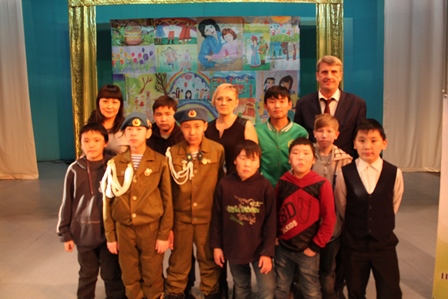 Февраль, 2015
Благотворительный концерт «Спасательный круг плюс Школа Общения». 
Организатор: ЯГОМО «Подросток».
Благодаря этому проекту обучающиеся получили возможность выступить на большой сцене и вместе со взрослыми и признанными звездами сцены, политиками, руководителями крупных организаций.
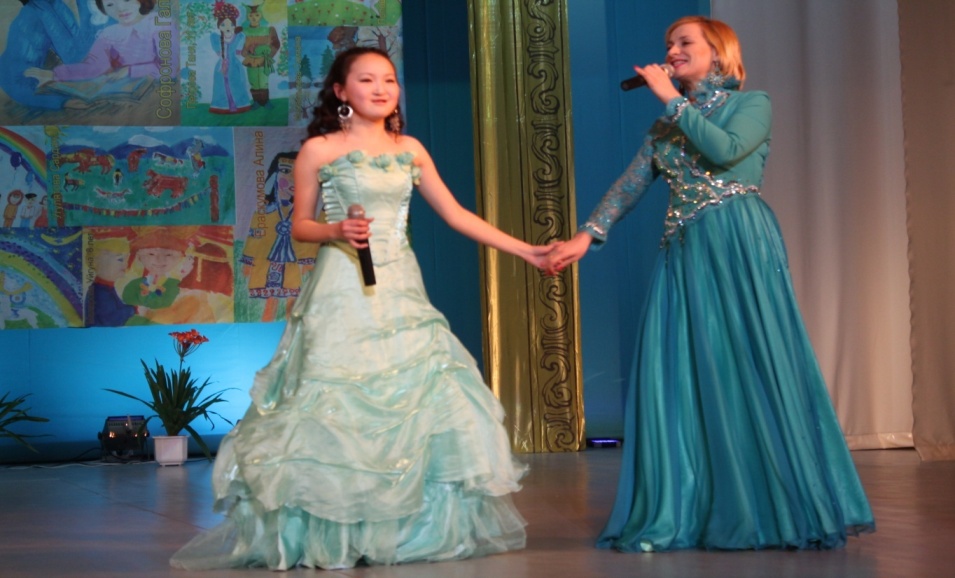 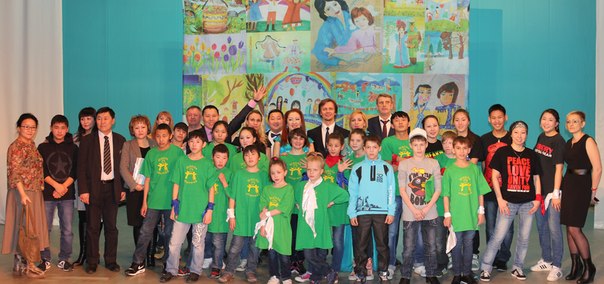 В рамках школьного проекта «Дарить добро», совместно с советом ветеранов   Автодорожного округа г. Якутска, постоянно в течение года проводится акция «Ветеран живет рядом». Обучающиеся помогают ветеранам  очистить снег во дворе, вскапывать огород, а также проводят для них концерты. У каждого класса есть свой подшефный ветеран микрорайона  «Речевик»
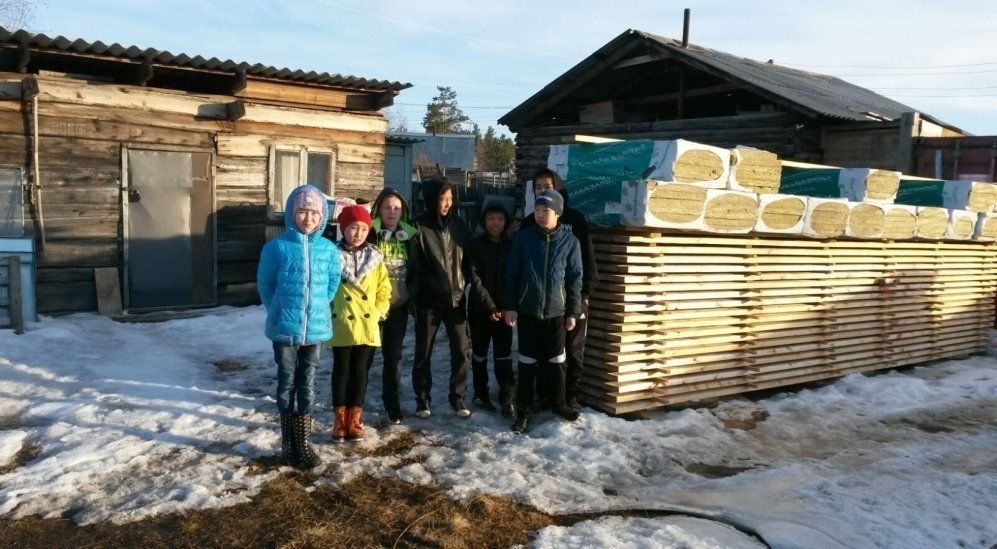 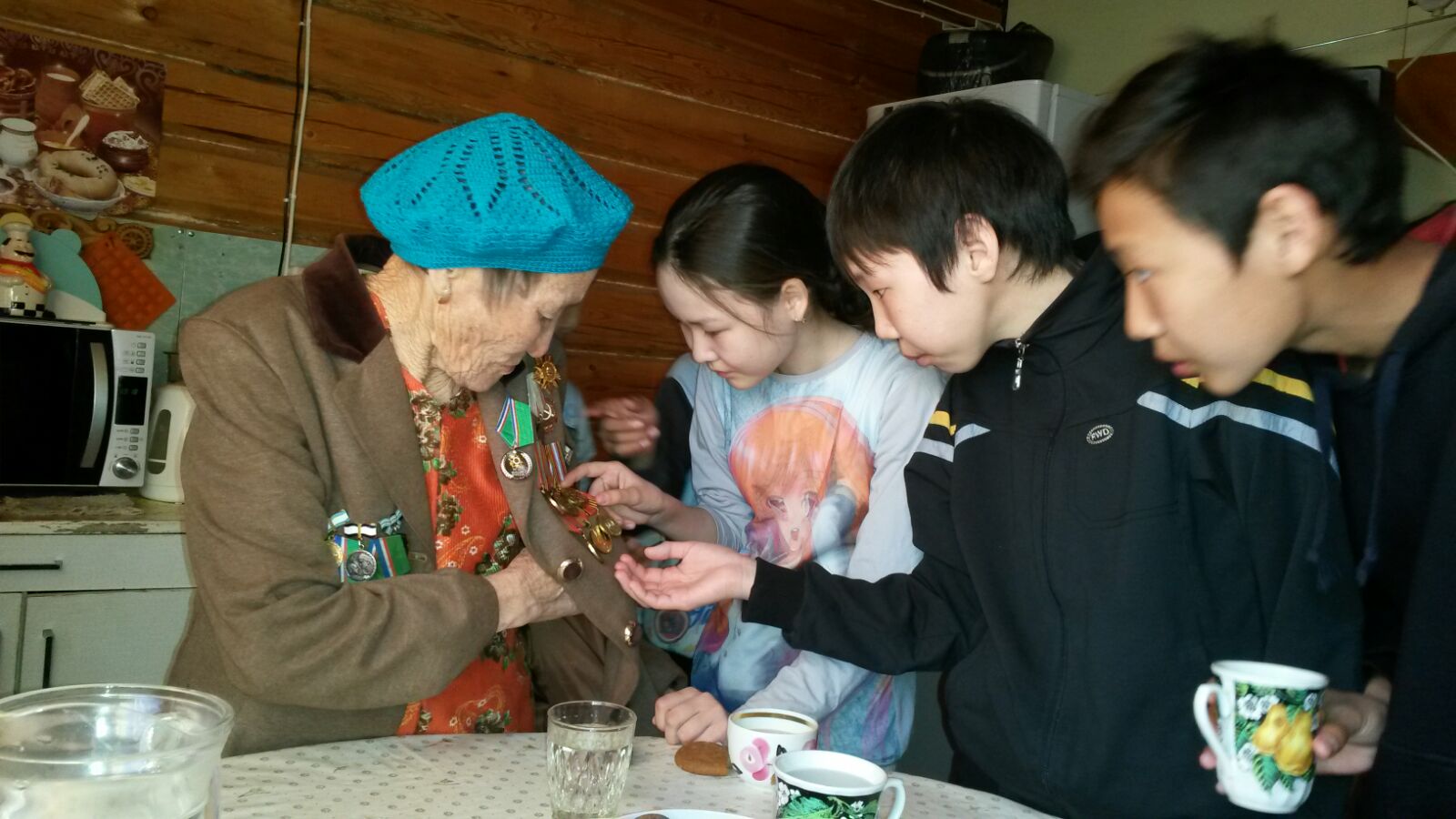 Благотворительные выставки – продажи, концерты в социальный дом, уроки доброты совместно с благотворительным фондом «Харысхал», проведение мастер – классов по созданию сувениров, открыток. Дни  добрых слов и. т.д.
Проект «Экология начинается с меня»2017 – 2018 г.
Акции «Подари школе цветы» –  посадка рассад,  комнатных цветов в  школе
Кормушки для птиц  в лесном массиве Речевой школы
Скворечники для птиц
Посадка деревьев
Научно- практическая конференция « Экология начинается с меня»
Речевая конференция
Проект «Уол ого-кэскилбит»
1.Цель проекта: Воспитание достойного, здорового мужчины с необходимыми элементарными навыками в самостоятельной жизни, формирование ЗОЖ.
Направления проекта:
Труд. Обучение труду; привлечение к труду; основное занятие;
-Очищение от  снега спортивной площадки, дежурство в комнатах, шефская помощь старшей группы над младшей группой, самообслуживающий труд,  шефская помощь ветеранам микрорайона «Речевик»;
2.  ЗОЖ 
-Ежедневная утренняя зарядка в интернате; Соблюдение режима дня;
 Соревнования: шашки, легкоатлетический кросс, Игры боотуров; занятия на открытом воздухе, игры «снежные забавы»
3.Экология (Айылҕалыын алтыһыы)
- Экскурсии, экологические тропы, осенний общешкольный поход “Золотая осень”.
4.Нравственно-гражданское (Сиэр-майгы. Ытык өйдөбүл. Сиэрдээх майгы.   Батыһыннарыы. Ханыы тардыһыы.) 
-Смотр строя и песни, посвященный Дню защитника Отечества
-Единые классные часы “Победа живет в поколеньях” , встреча с ветеранами труда и тыла, с детьми –войны; 
-Участие в военно-спортивной игре “ Снежный барс” 
5.Традиции народов (Норуот үгэһэ).
-Ыһыах,  спортивные состязания “Игры боотуров” , внеурочные занятия.
Проект «Новогодняя сказка»Срок: Декабрь 2018г.
1. Оформление школы – работа мастерской Деда Мороза
2. Проведение мастер – классов воспитанников творческой студии «Кэрэ»
3. Проведение мастер класса И. Тарбахова в рамках мероприятий «Добрая Якутия»
4.Постановка Новогодней сказки
Проект
«Социальное партнерство  со стейкхолдерами в режиме открытого образовательного пространства»
Цель проекта: Построить эффективную модель социального партнерства со стейкхолдерами в режиме открытого образовательного пространства, способствующая успешной социальной адаптации, социализации и самореализации обучающихся с тяжелыми нарушениями речи
ЗАДАЧИ: 
- комплексное развитие материально-технической базы и социально-культурной инфраструктуры школы, позволяющих успешно осуществлять реализацию задач, определенных программой развития школы;
- интеграция общего и дополнительного образования, нацеленного на создание открытого образовательного пространства, позволяющего обеспечить развитие личности обучающего, оптимальную их социализацию в процессе социального партнерства школы со стейкхолдерами;
- расширение круга социальных партнеров, поддерживающих вектор развития школы и заинтересованных в результатах его деятельности;
- создание действенного механизма социального партнерства школы, позволяющего осуществлять эффективное взаимодействие со стейкхолдерами;
- подбор и разработка деятельностных методик, форм и приёмов работы по формированию ключевых компетенций, освоению универсальных учебных действий обучающимися с ТНР.
Основные векторы сотрудничества с социальными партнерами
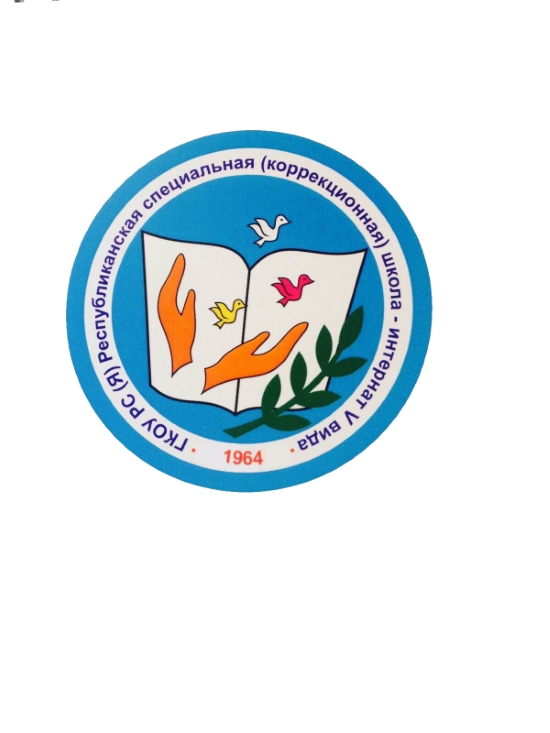 Эффективная организация совместной деятельности школы со стейкхолдерами
Успешная социализация обучающихся с ТНР
Стейкхолдеры
Родители
Школа
Социальные партнеры
Родители Школа
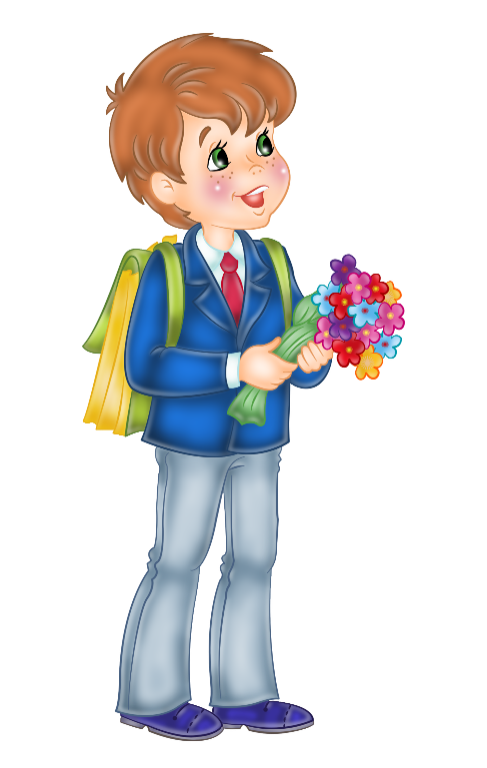 Родители
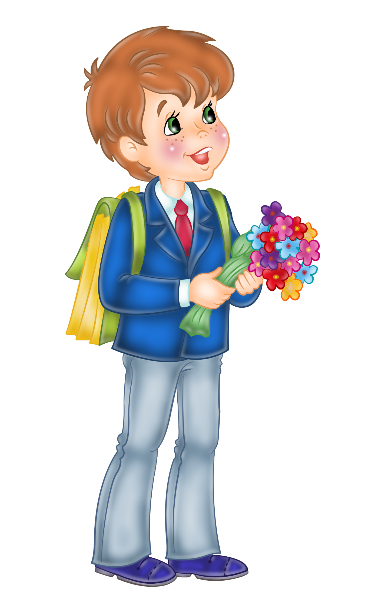 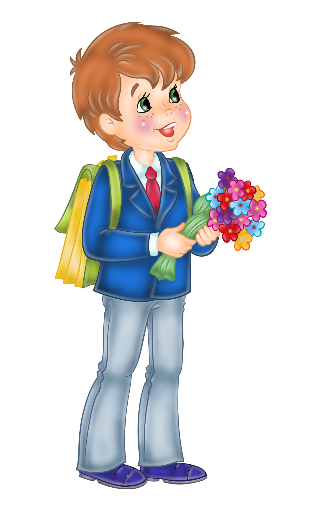 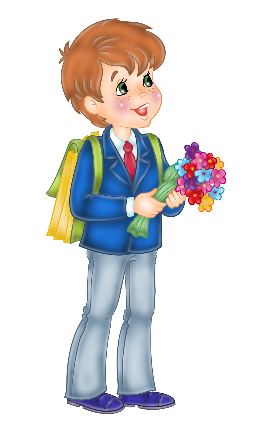 СПАСИБО ЗА ВНИМАНИЕ
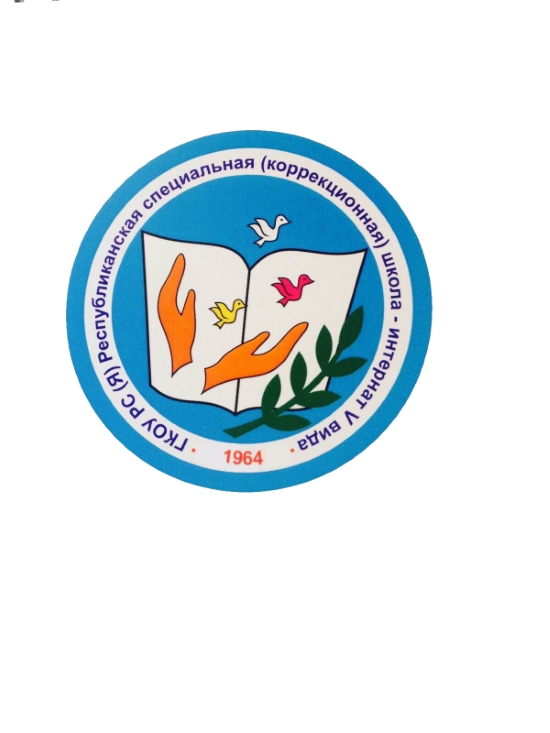 Приглашаем к сотрудничеству